Муниципальное казенное  общеобразовательное учреждение
Макаракская основная общеобразовательная школа
Творческий проект
 Ободок «Очарование»
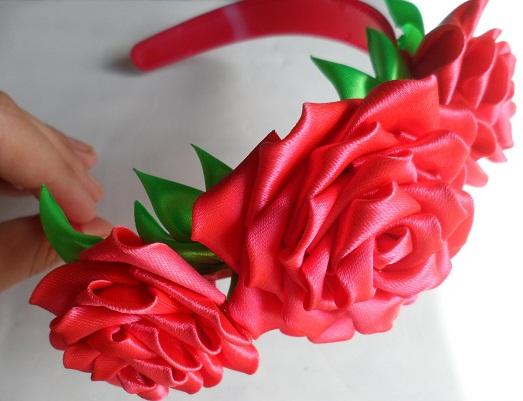 Выполнила:
Чуруксаева Карина
ученица 8 класса
Цель проекта: изготовить  ободок  для  волос в технике  канзаши (украшение для волос, причесок).
 
Задачи:
 
 расширить представления о новых видах декоративно-прикладного  искусства; изучить  историю возникновения  канзаши; 

 освоить     технологию  и  приёмы     выполнения  цветов «канзаши»;

 научиться самостоятельно  добывать  знания, расширить  свой кругозор.
Японское искусство 
канзаши
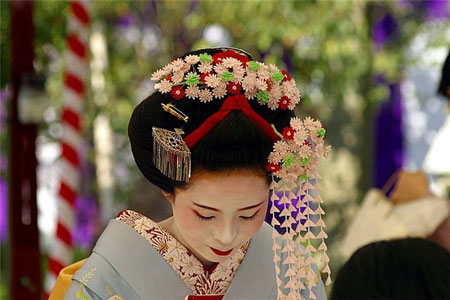 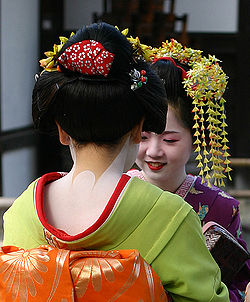 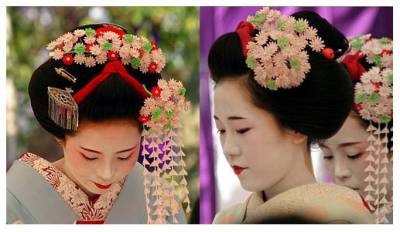 Разновидности канзаши
Хираути-канзаши
Тама-канзаши
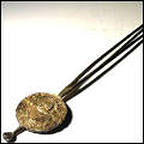 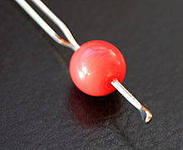 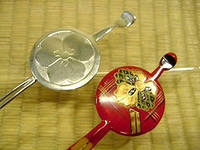 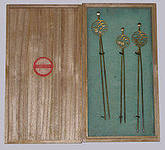 Бирабира -канзаши
когай – 
канзаши
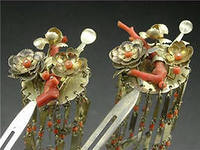 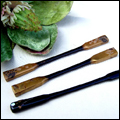 е – сите - канзаши
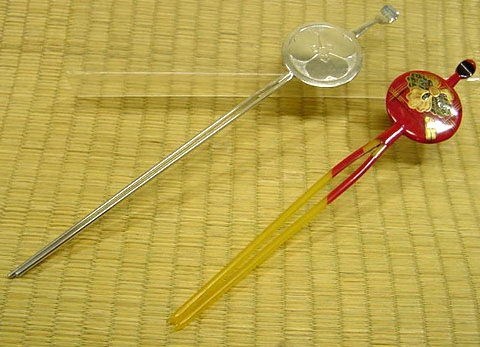 Хана - канзаши
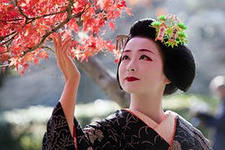 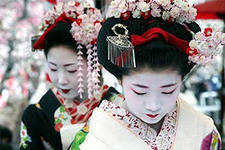 В Японии украшения канзаши носят по определенным  правилам,  существует
 календарь канзаши.
 Каждый месяц имеет свои мотивы, узоры, цветы, предпочитаемые материалы, сочетания 
цветов и оттенков для канзаши.
 Цветы в украшениях хана-канзаши символизируют приход той или иной поры года.
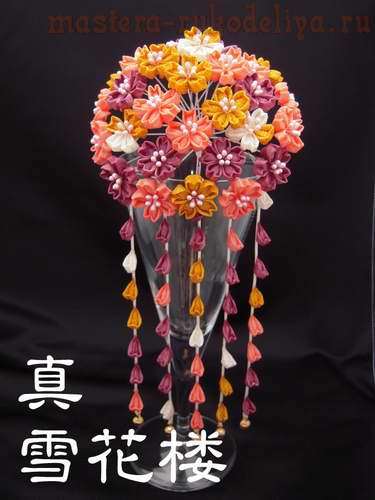 цумами - канзаши
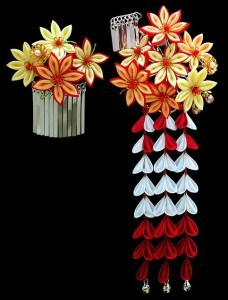 Выбор идеи
Идея 1
Идея 2
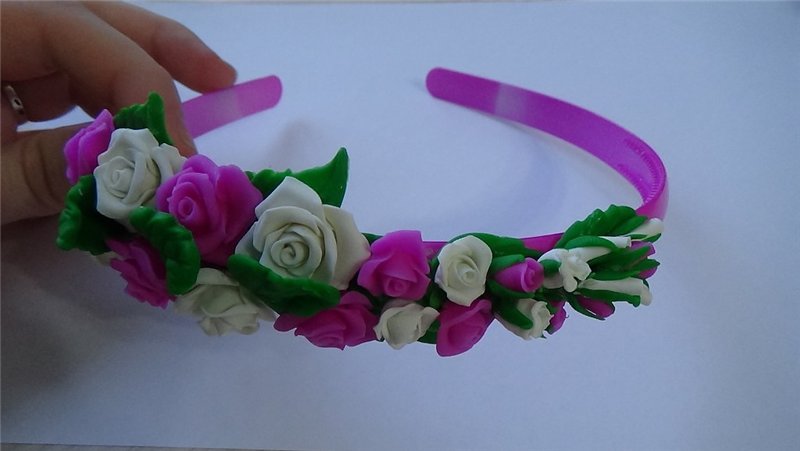 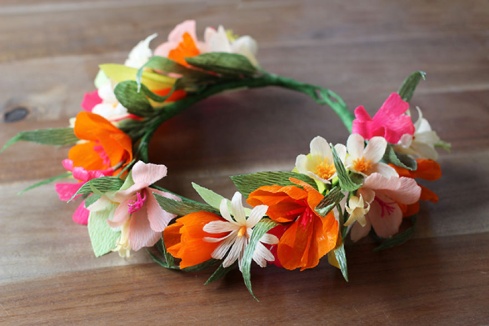 Идея 3
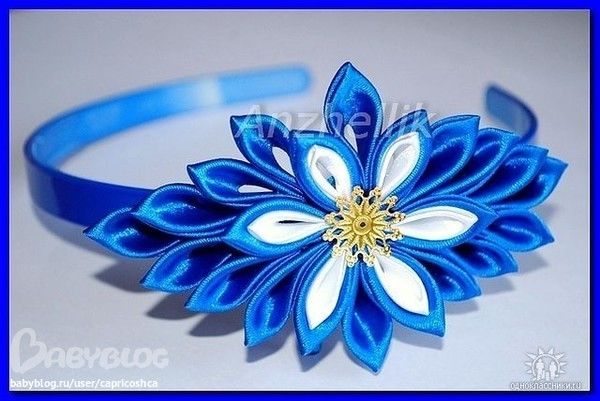 Исследование ткани
Потребность
Самооценка
Банк  идей
Экологическое обоснование
эскизы
Цветок канзаши с острыми краями
Материалы, инструменты
Экономическое  обоснование
Технология изготовления
Требования к изделию
Правила техники безопасности
История  и современность
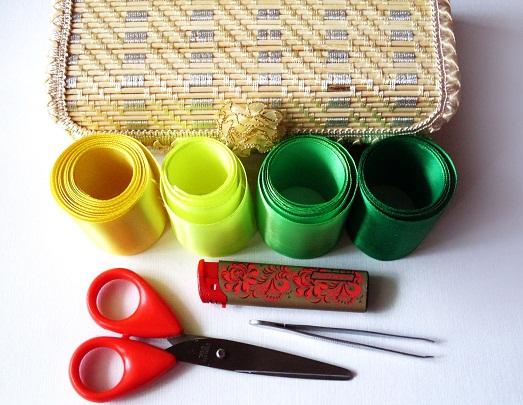 Изготовление лепестков цветка
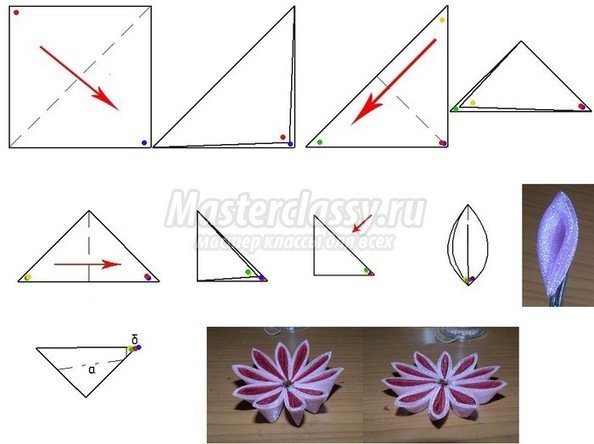 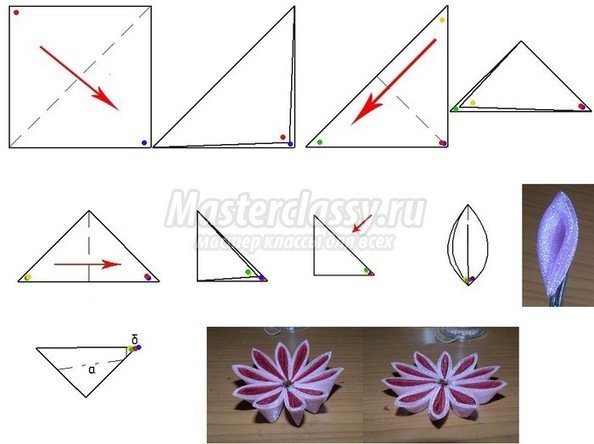 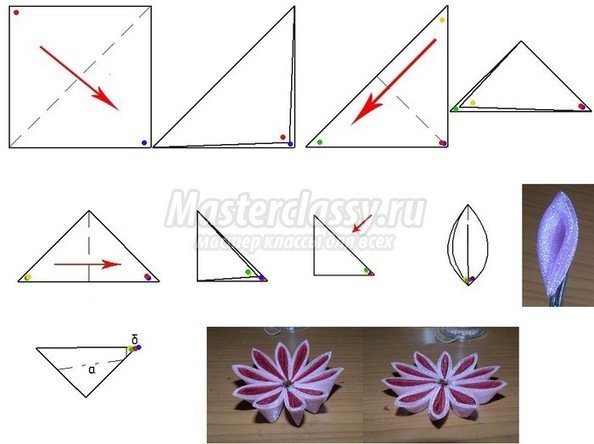 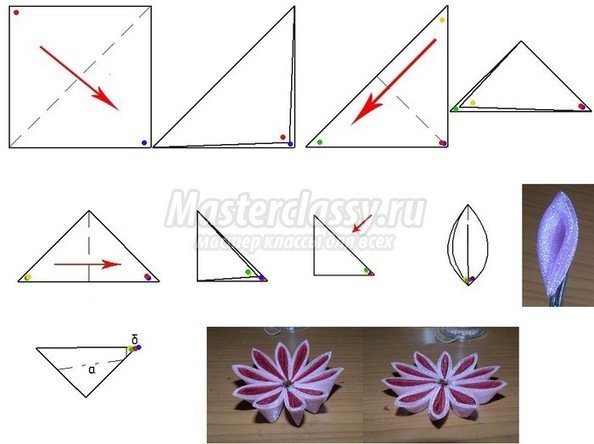 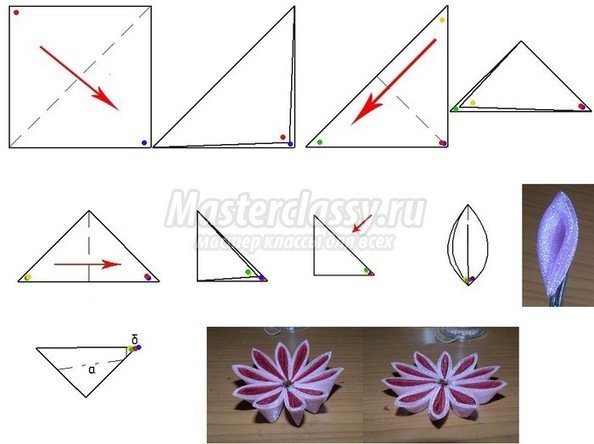 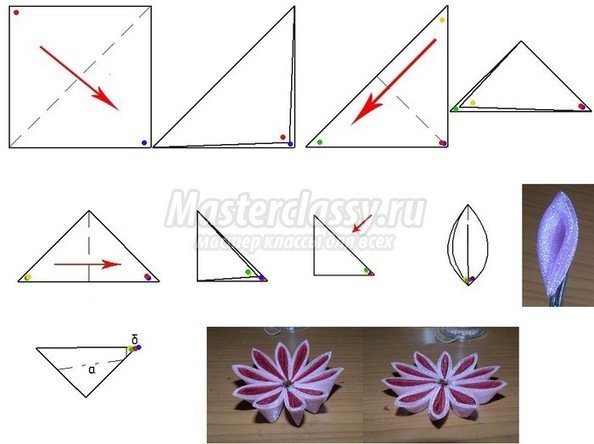 Экологическое обоснование
Технология  цумами  (складывание лоскутиков) не оказывает  отрицательного воздействия   на  окружающую  среду и здоровье человека.
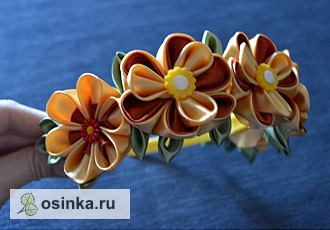 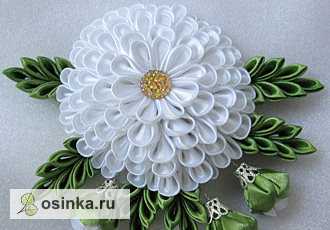 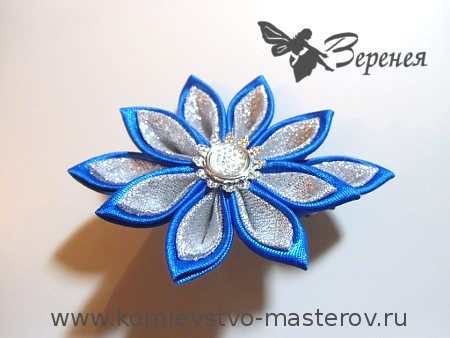 Реклама
Ткани, ленточки, свеча –
Закружилась голова!
Файлы, форум, интернет
( ой, забыла про обед!)...
То, что любим - выполняем,
Всё прилежно оформляем.
Результат – на радость нам,
Нашим близким и друзьям.
А закончена работа -
Тут уж новая забота
Вновь сюжеты поискать.
Чтоб изделие создать!
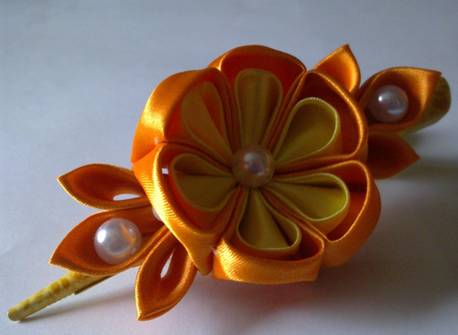 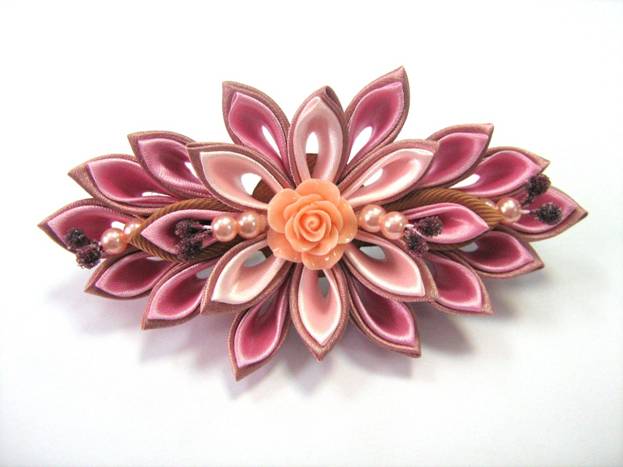 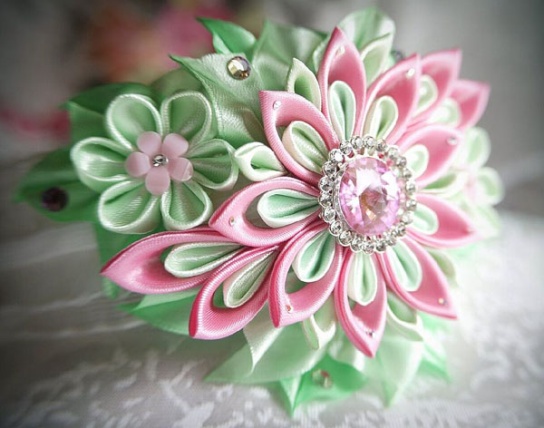 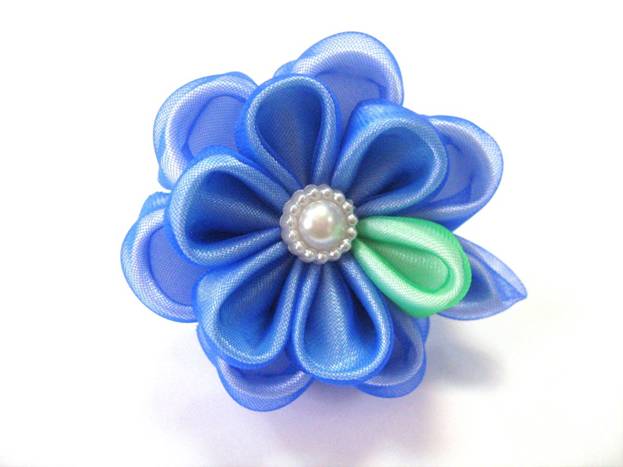 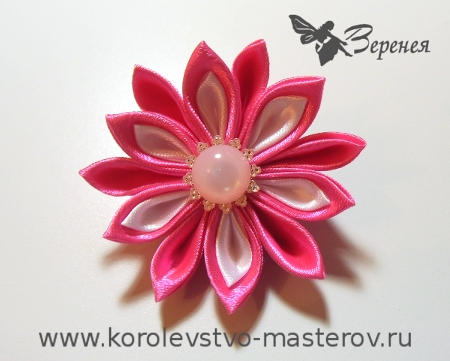